UNA MIRADA PROYECTO REDD+ EN LA ZUM DE LA RBMCONAP-ACOFOP-RA
09 DE AGOSTO 2011
El proyecto de carbono forestal en las Concesiones.
Definición.
	Reducción de emisiones de CO2 a través de la deforestación evitada, ya que el modelo de concesiones ha permitido evitarlas al:

Evitar la deforestación
Frenar avance de la frontera agrícola
Reducir los incendios
2
Resultados del manejo comunitario
Deforestación 1986 – 2009 en la RBM
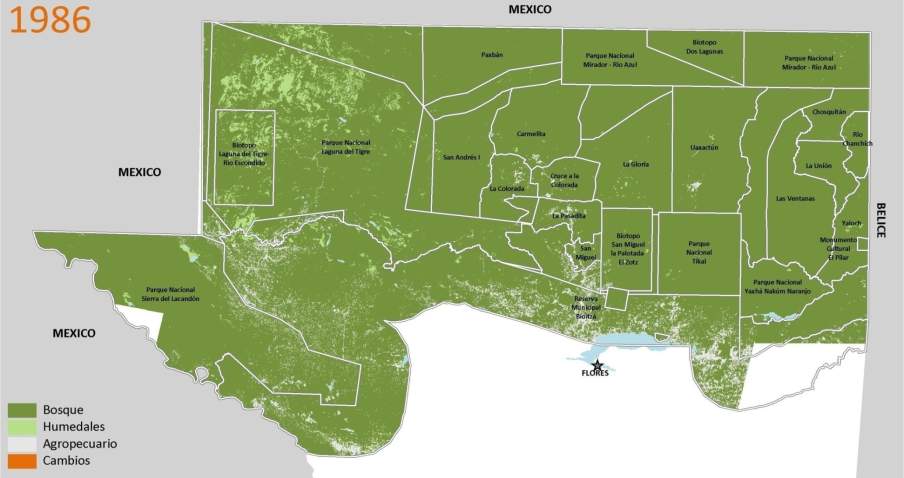 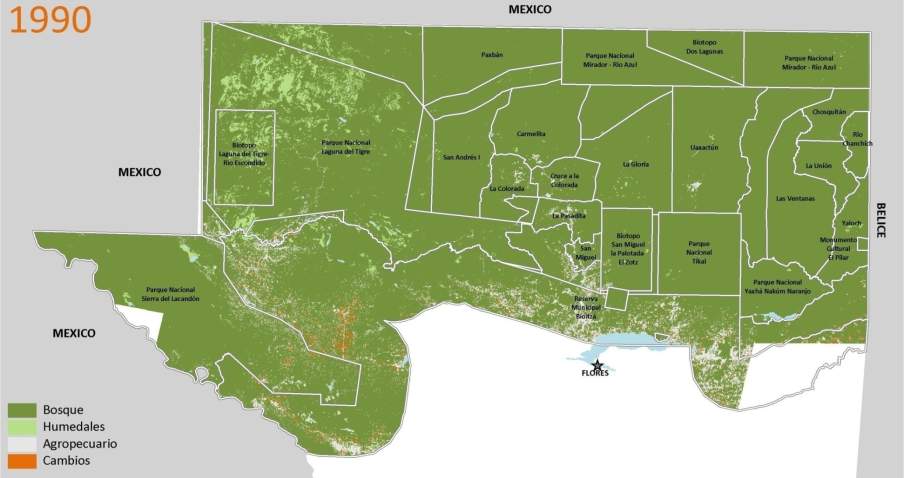 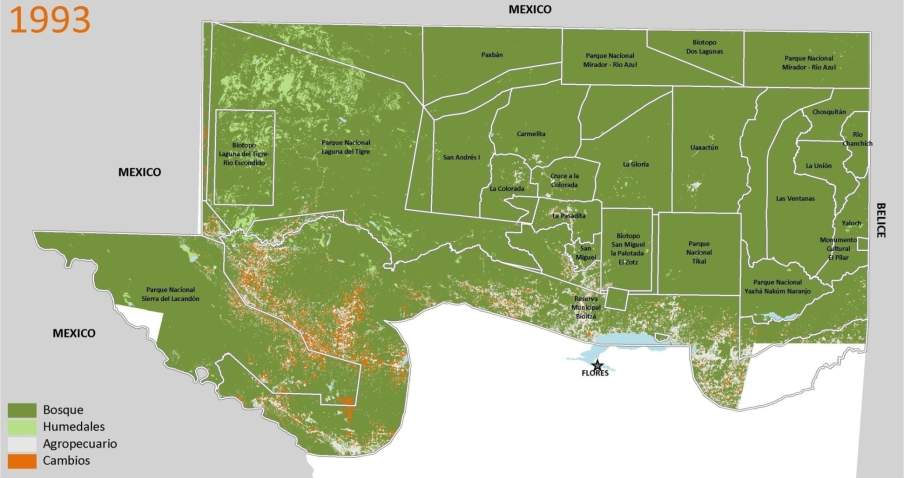 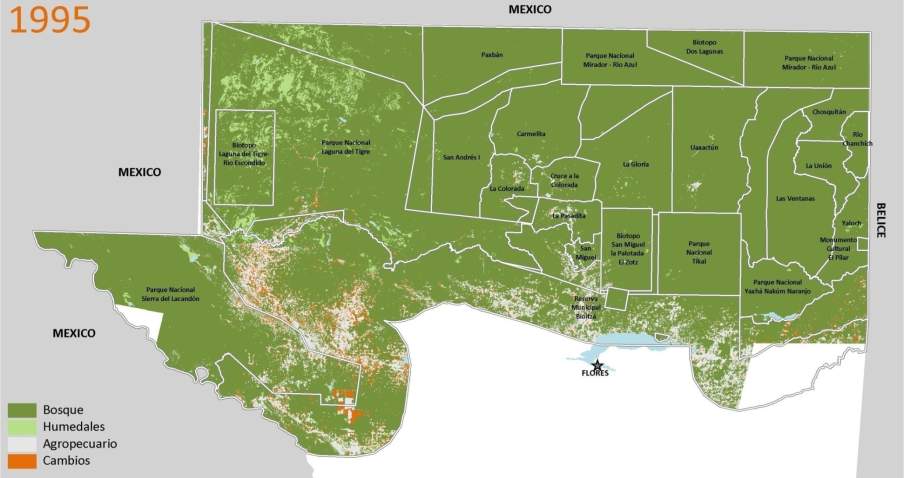 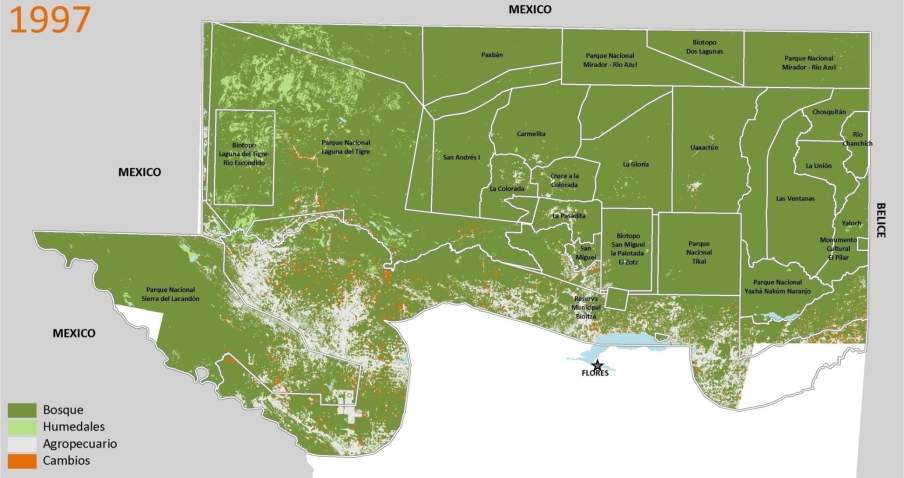 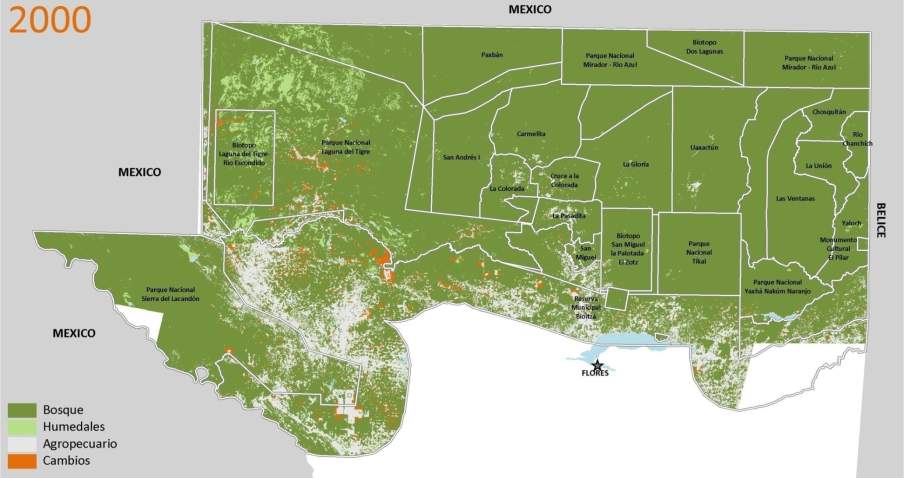 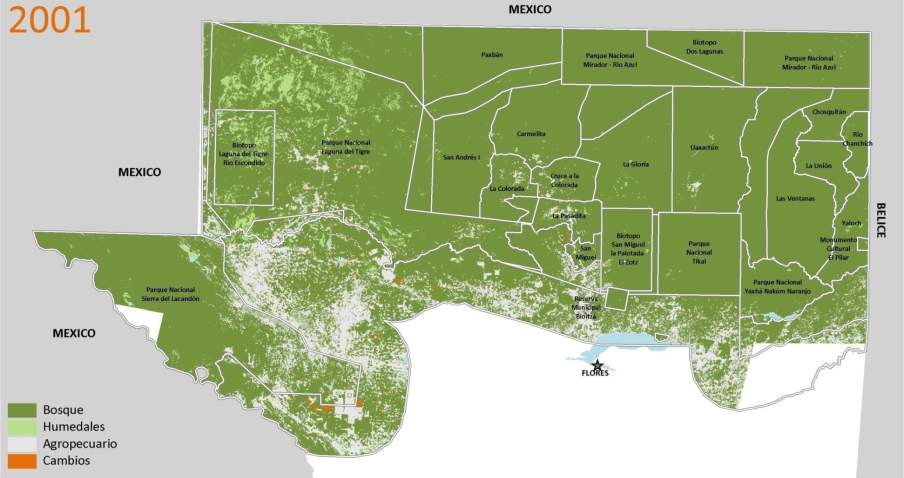 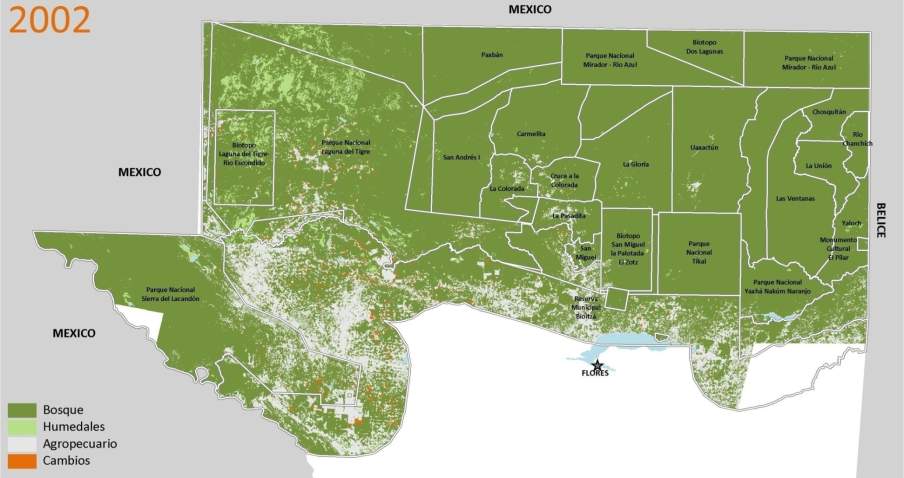 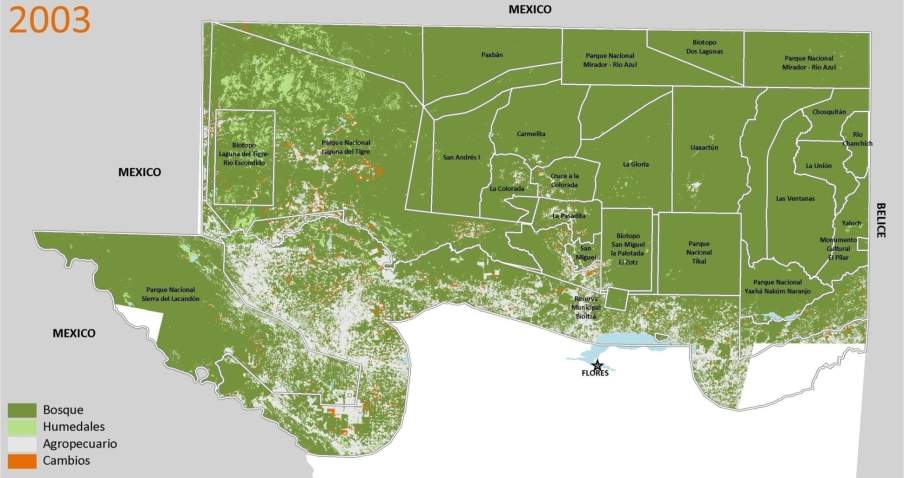 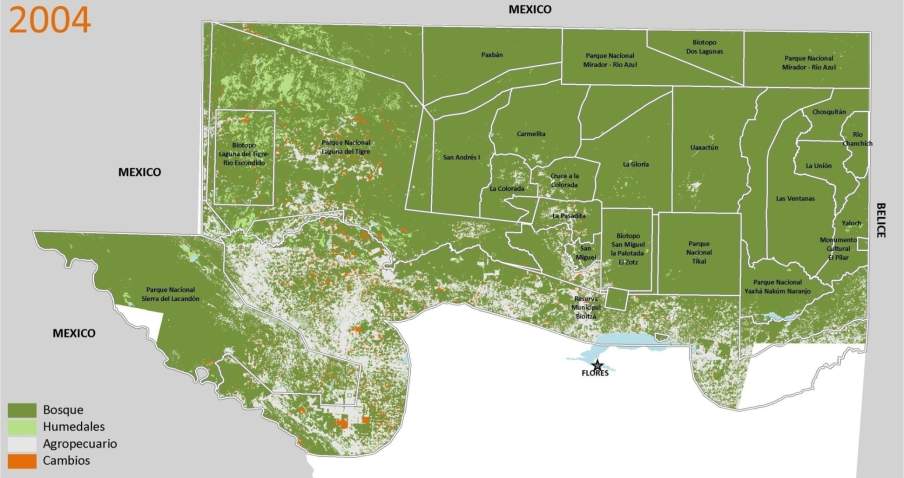 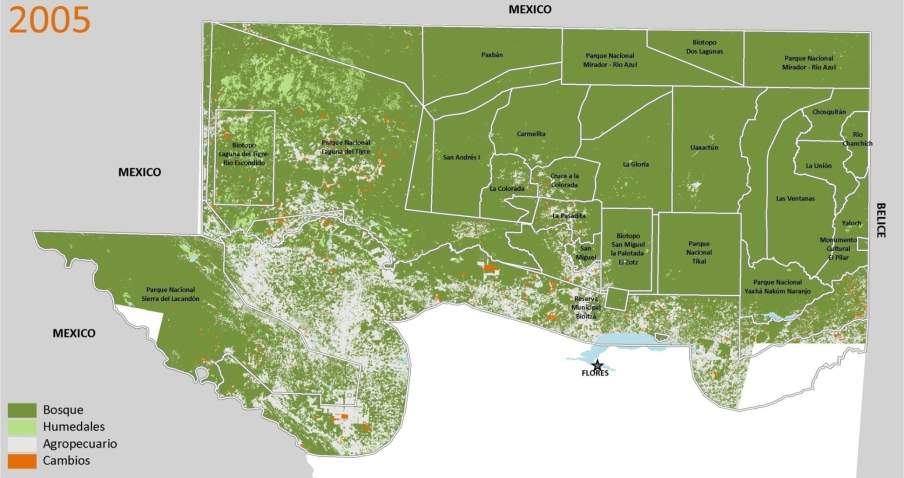 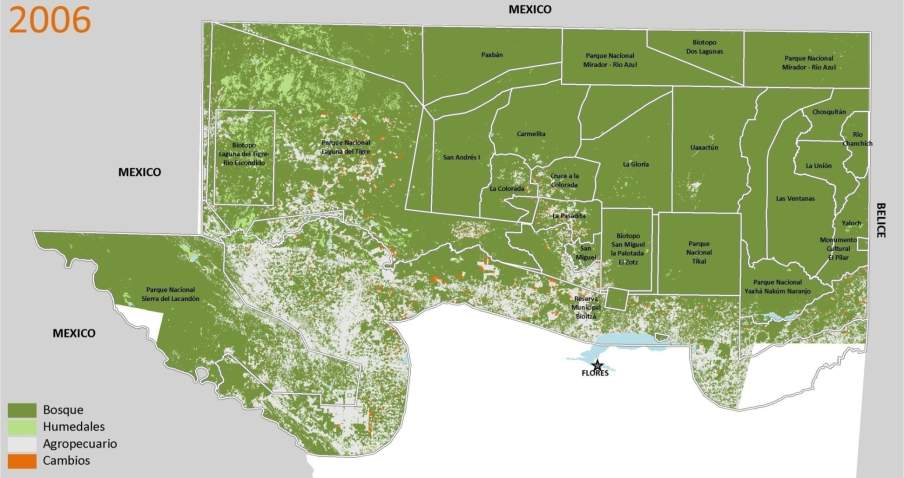 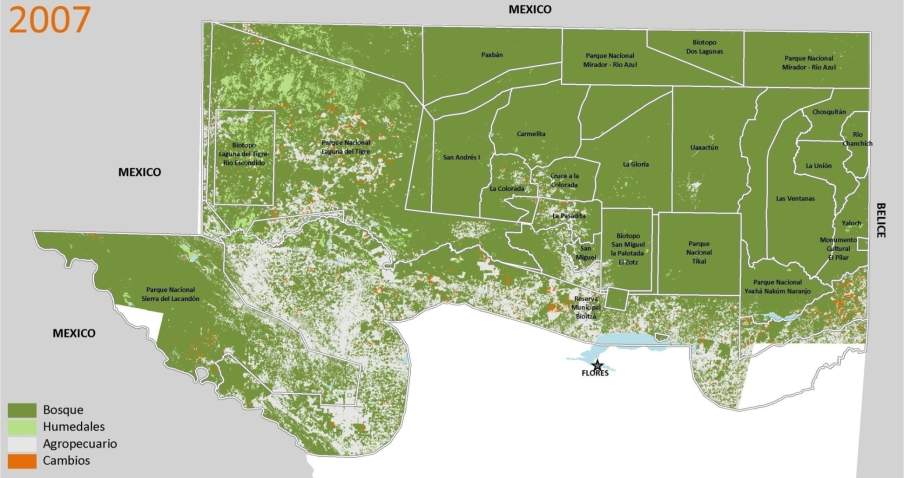 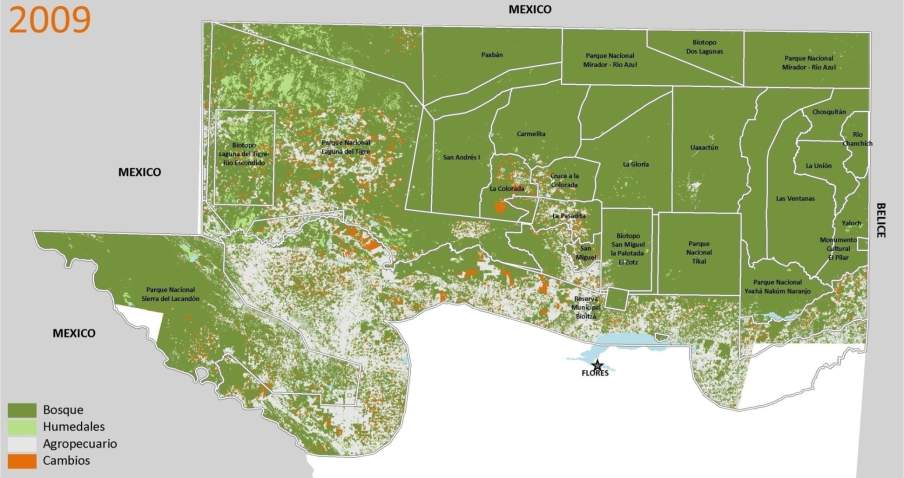 Concesiones
Area del Proyecto
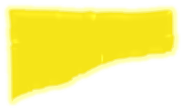 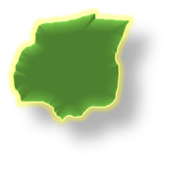 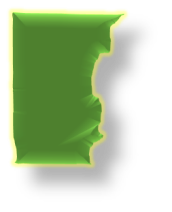 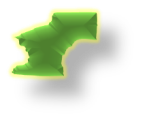 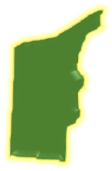 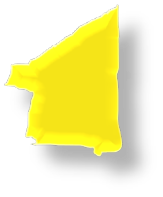 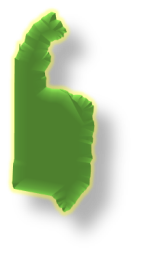 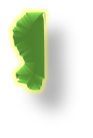 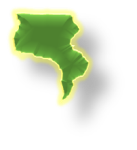 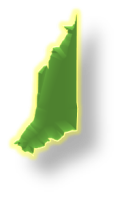 AVANCES
Aspectos Técnicos

Proyecto con Concesiones Forestales

PDD (project desing document)
Se ha iniciado con el diseño del PDD para VCS Y CCBA
Contratación de gerente nacional

LINEA DE BASE
Se presentó modelo de línea de base, el mismo está prácticamente finalizado, se están haciendo ajustes finales para ciertas áreas  (Tikal, Sierra del Lacandón, Lachuá)
Esta es la primer línea de base en Latinoamérica elaborada con una metodología VCS, y una de las primeras en el mundo.
Avances politicos
Construcción de Mecanismo para Administración de Recursos (vehículo)

Proyecto Concesiones

Se trabaja en el diseño del mecanismo financiero (SPV) Special purpose vehicle 
Abogados internacionales tienen  primer draft del análisis del marco legal
Se ha involucrado a los abogados de CONAP para que haya apropiación de la propuesta que nazca de este análisis
Se ha preparando un taller de inducción para grupo de abogados y técnicos del Estado
Avances politicos
Diálogo y Consenso 
Grupos locales, gobierno, ONG’s
Derechos sobre reducciones, prioridad de inversiones, etc.
Se ha trabajado en la identificación de los factores de la deforestación y sus causas subyacentes.
7
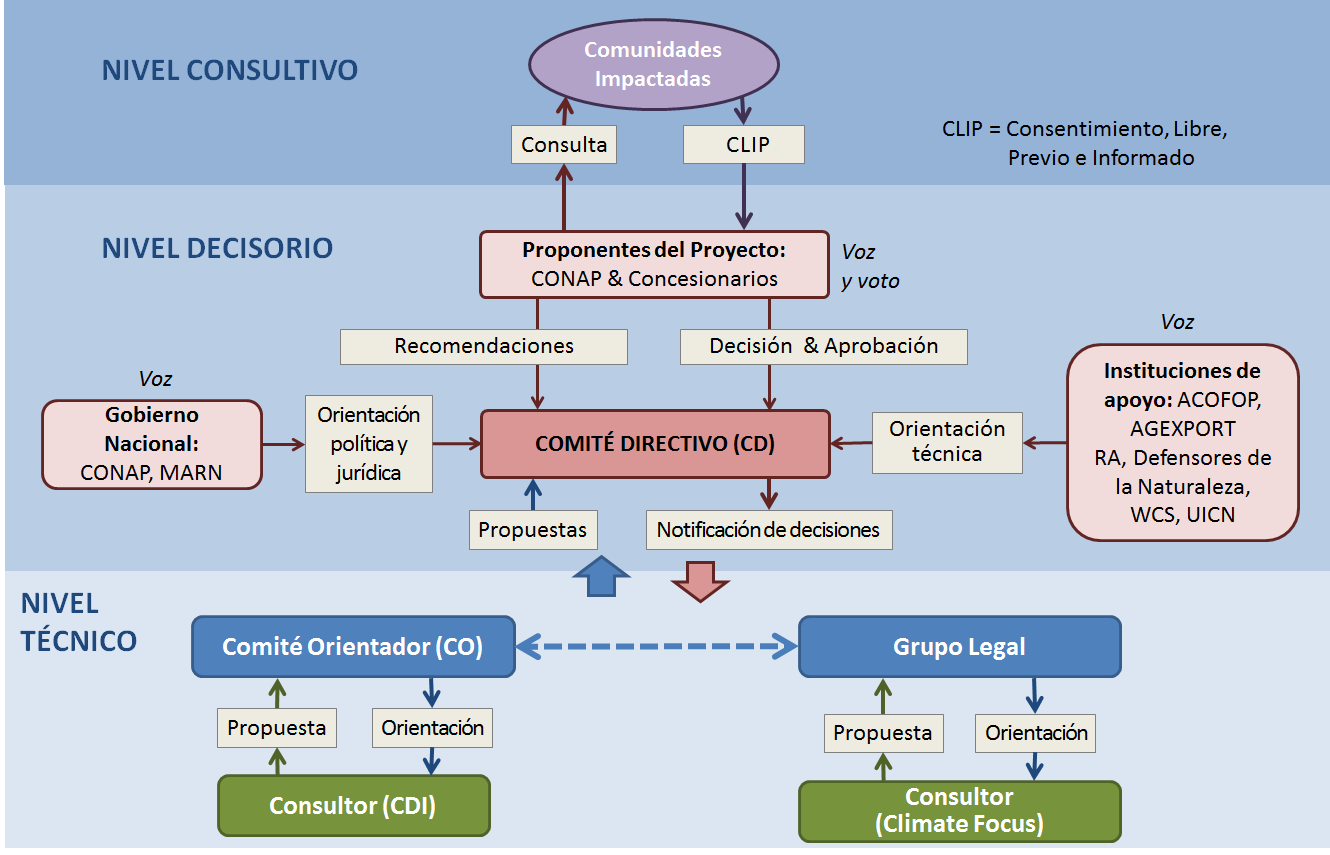 Avances LINEA BASE
Región de referencia y estratificación
Incendios
Centro poblados crecimiento
Ríos navegables
Datos para verificar calidad de mapas de uso del suelo
Vías
Costos de transporte
Pozos petroleros
Censo agropecuario
Datos de stock de carbono
Mercados
Uso del suelo
Datos para verificar calidad de mapas de uso
Adquisición de datos de IRS 1C-1D, ALOS PRISM por un costo de US$13K
Georeferenciación de 800 fotografías aéreas tomadas usando sobrevuelos de monitoreo
Adquisición de otros datos de sensores remotos para apoyar la interpretación y clasificación
Proyección de deforestación
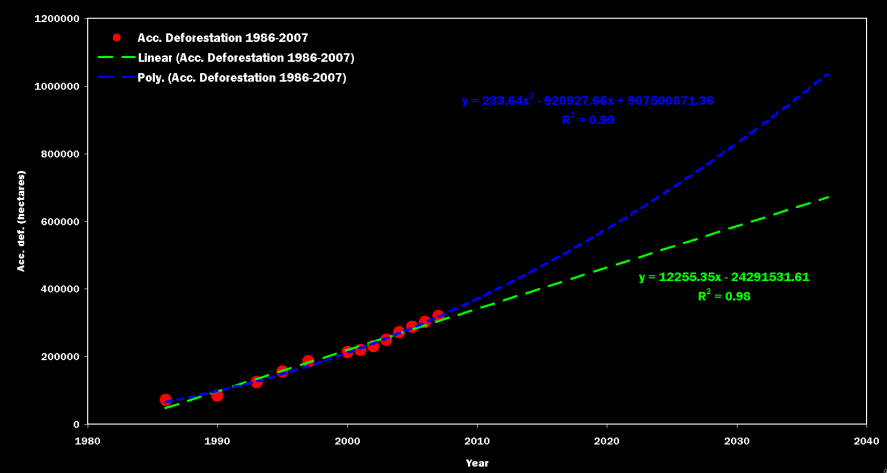 Proyección de deforestación
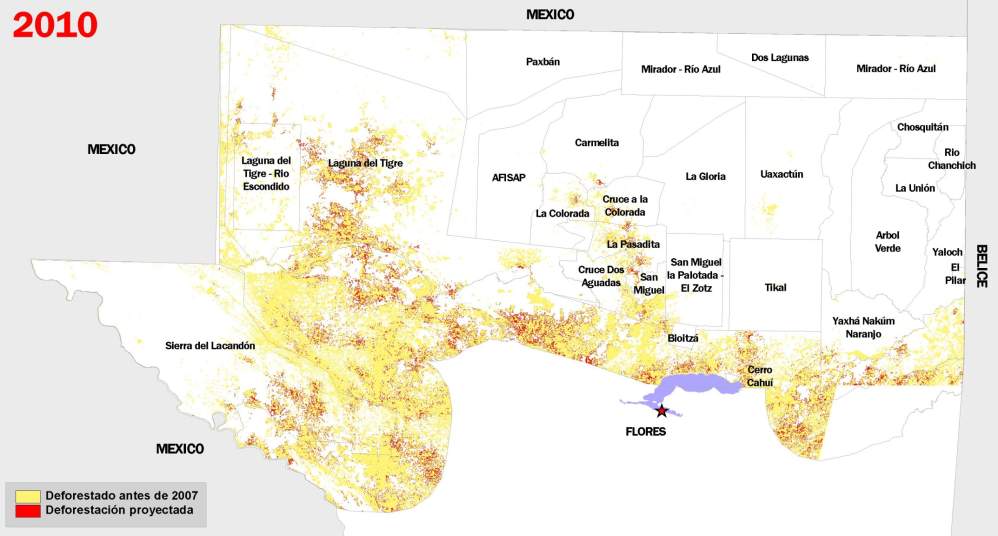 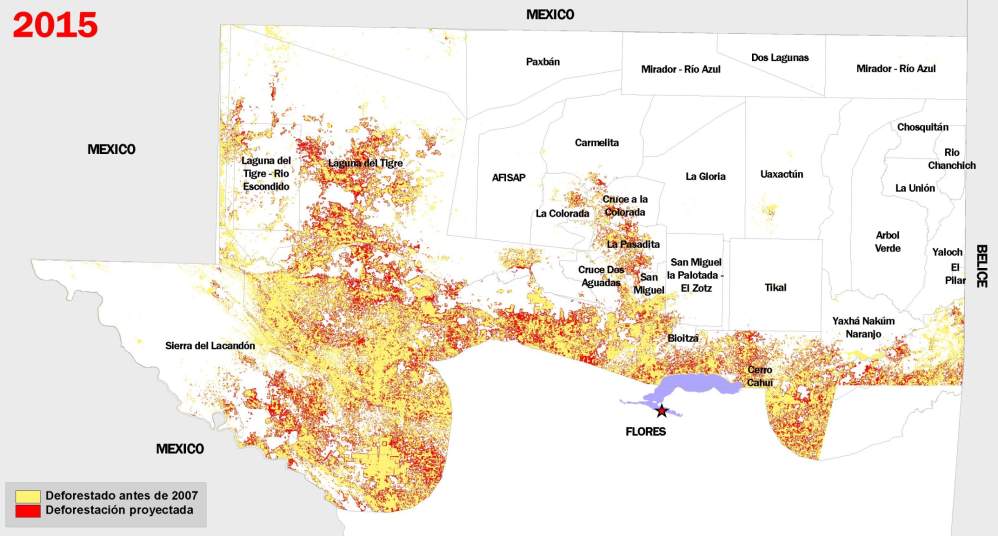 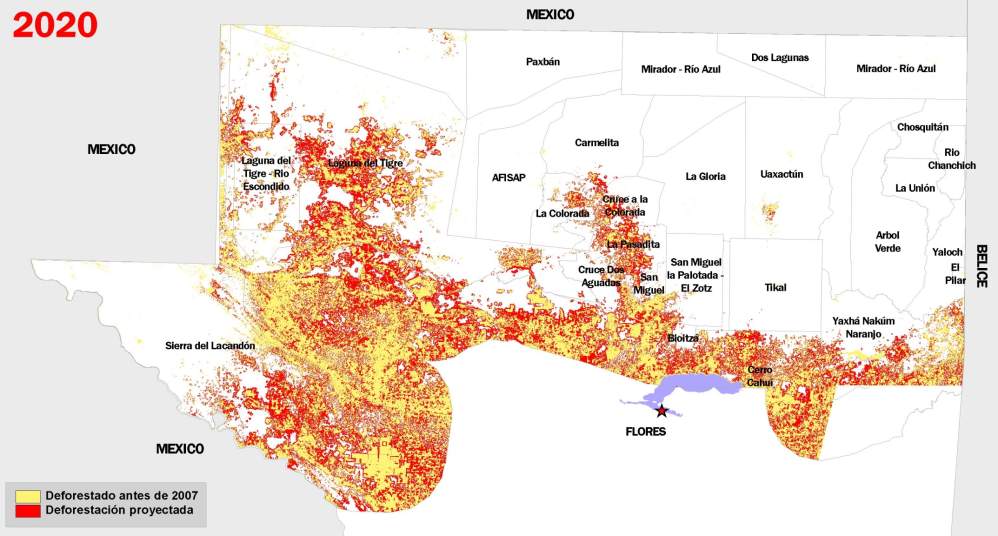 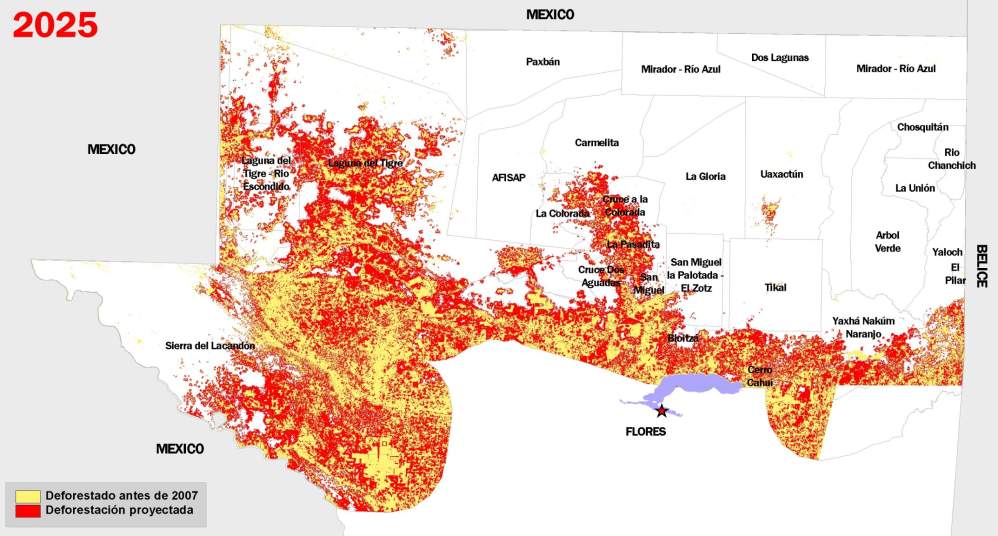 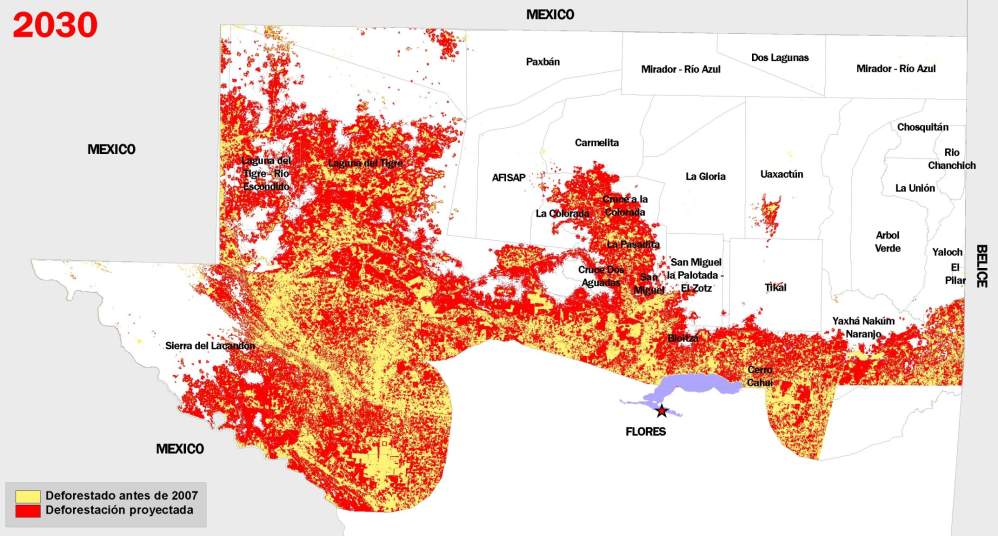 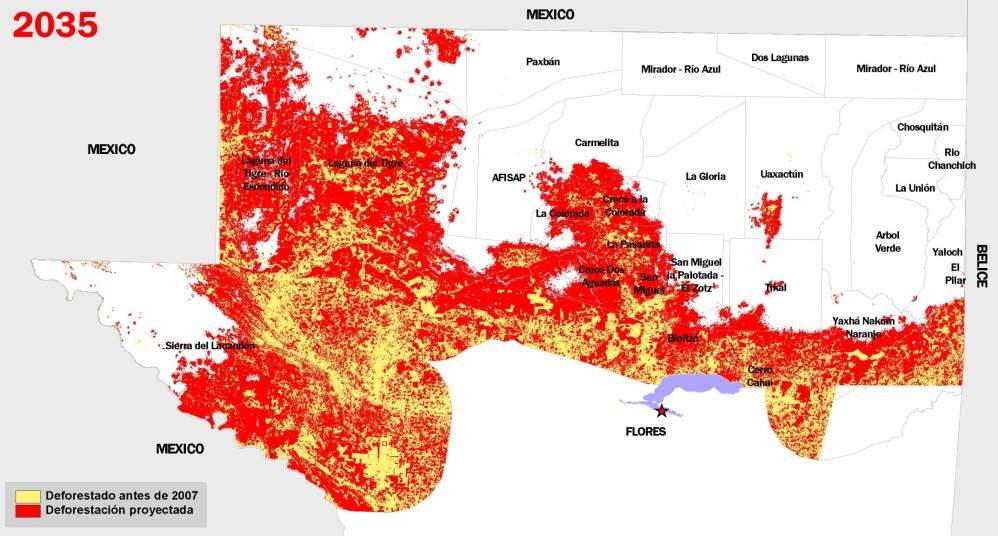 Seguimiento
Detalles finales pendientes (metadatos, ajustes a mapa 2010, informe)
Ya disponible para empezar el diseño del modelo
Seguimiento y participación activa en el proceso de modelamiento
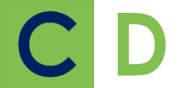 Deforestación en las tierras bajas del Norte de Guatemala
Cobertura Forestal 2000
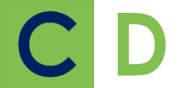 Deforestación en las tierras bajas del Norte de Guatemala
Cobertura Forestal 2006
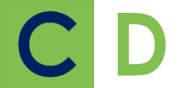 Deforestación en las tierras bajas del Norte de Guatemala
Cobertura Forestal 2010
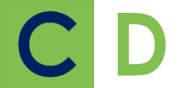 Modelo preliminar de deforestación
Año:2010
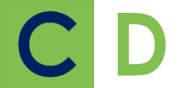 Modelo preliminar de deforestación
Año:2011
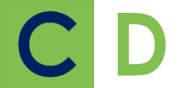 Modelo preliminar de deforestación
Año:2012
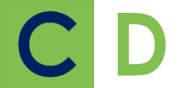 Modelo preliminar de deforestación
Año:2013
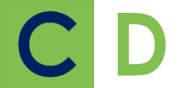 Modelo preliminar de deforestación
Año:2014
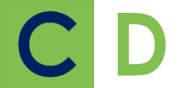 Modelo preliminar de deforestación
Año:2015
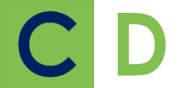 Modelo preliminar de deforestación
Año:2016
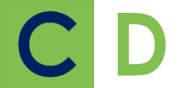 Modelo preliminar de deforestación
Año:2017
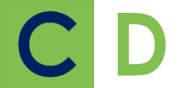 Modelo preliminar de deforestación
Año:2018
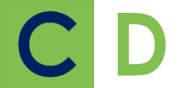 Modelo preliminar de deforestación
Año:2019
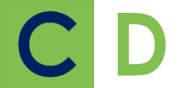 Modelo preliminar de deforestación
Año:2020
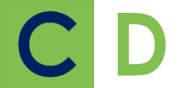 Modelo preliminar de deforestación
Año:2021
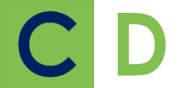 Modelo preliminar de deforestación
Año:2022
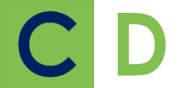 Modelo preliminar de deforestación
Año:2023
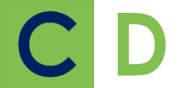 Modelo preliminar de deforestación
Año:2024
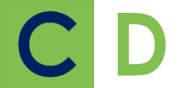 Modelo preliminar de deforestación
Año:2025
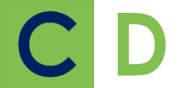 Modelo preliminar de deforestación
Año:2026
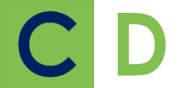 Modelo preliminar de deforestación
Año:2027
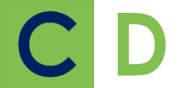 Modelo preliminar de deforestación
Año:2028
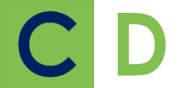 Modelo preliminar de deforestación
Año:2029
Taller 1 - GuateCarbon 
Peten,  13 de Julio del 2011.
CARBON  
DECISIONSINTERNATIONAL
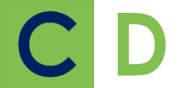 CRONOGRAMAJulio 2011 – Setiembre 2012
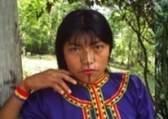 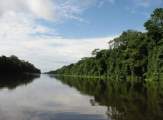 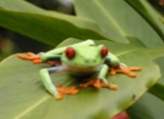 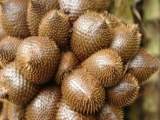 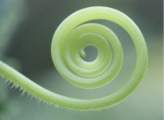 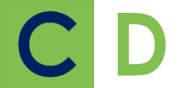 Plan de Trabajo
2011
2012
Feb
Mar
May
Jul
Jul
Ago
Set
Oct
Nov
Dec
Ene
Abr
Jun
Ago
Set
Estudio Línea Base
PDD-CCB en español
en inglés
en inglés
PDD-VCS en español
Validación
Feb
Mar
May
Jul
Jul
Ago
Set
Oct
Nov
Dec
Ene
Abr
Jun
Ago
Set
2011
2012
[Speaker Notes: Carbon Decisions International is a limited corporation providing assistance to customers who develop or invest in activities that generate carbon credits. Individuals and corporations that wish to reduce their carbon footprint can buy these credits and contribute to the development of projects that benefit the environment while contributing to the compatible development of local communities.

We offer consulting services to companies, organizations, development banks, governmental institutions, and other entities that implement or invest in projects and programs that reduce emissions of greenhouse gases and generate environmental and social goods and services that can be measured and verified. Our services include assistance to the development of environmental policies and strategies, the formulation of environmental and social standards, the design of carbon accounting methodologies and of improved carbon management systems. Having a geographical focus towards developing countries, we organize, support and participate in capacity building and training activities in partnership with a variety of organizations.  We also develop databases and specialized software with a focus on land-use and forestry based activities to facilitate our customers and the public in general the design, implementation and monitoring of activities that contribute to economic development with low carbon emissions.
The founders and associated consultants are professionals with a long career in the development of methodologies and carbon projects in the forestry sector, having lead collaboration and development of these topics for several years in important Latin American and international institutions.]
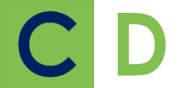 Productos
PDD-CCB en español y en inglés.
PD-VCS en español y en inglés.
Estudio de línea de base (modelo, tablas excel, informe técnico).
Presentaciones en reuniones y talleres.
Comentarios al SPV.
Respuestas a pedidos de corrección y aclaración del verificador VCS.
[Speaker Notes: Carbon Decisions International is a limited corporation providing assistance to customers who develop or invest in activities that generate carbon credits. Individuals and corporations that wish to reduce their carbon footprint can buy these credits and contribute to the development of projects that benefit the environment while contributing to the compatible development of local communities.

We offer consulting services to companies, organizations, development banks, governmental institutions, and other entities that implement or invest in projects and programs that reduce emissions of greenhouse gases and generate environmental and social goods and services that can be measured and verified. Our services include assistance to the development of environmental policies and strategies, the formulation of environmental and social standards, the design of carbon accounting methodologies and of improved carbon management systems. Having a geographical focus towards developing countries, we organize, support and participate in capacity building and training activities in partnership with a variety of organizations.  We also develop databases and specialized software with a focus on land-use and forestry based activities to facilitate our customers and the public in general the design, implementation and monitoring of activities that contribute to economic development with low carbon emissions.
The founders and associated consultants are professionals with a long career in the development of methodologies and carbon projects in the forestry sector, having lead collaboration and development of these topics for several years in important Latin American and international institutions.]
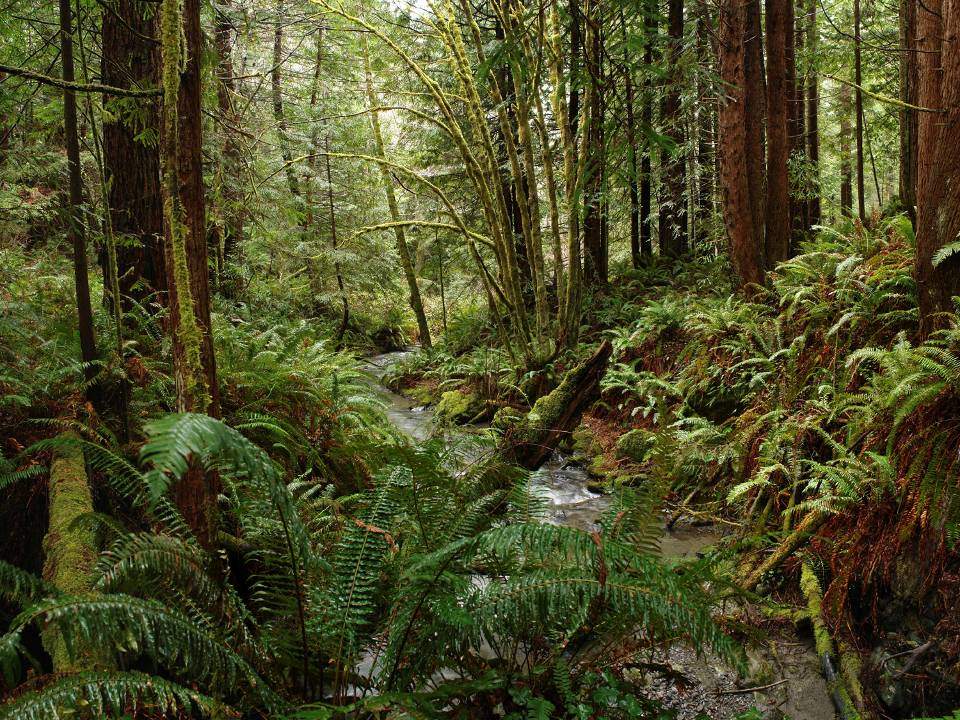 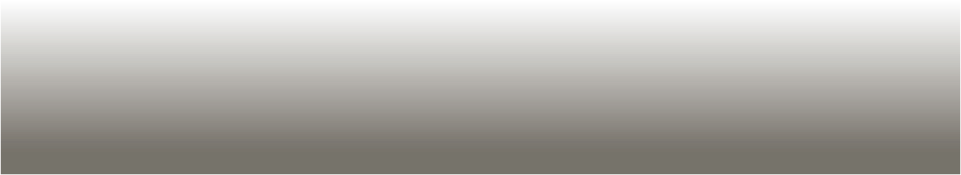 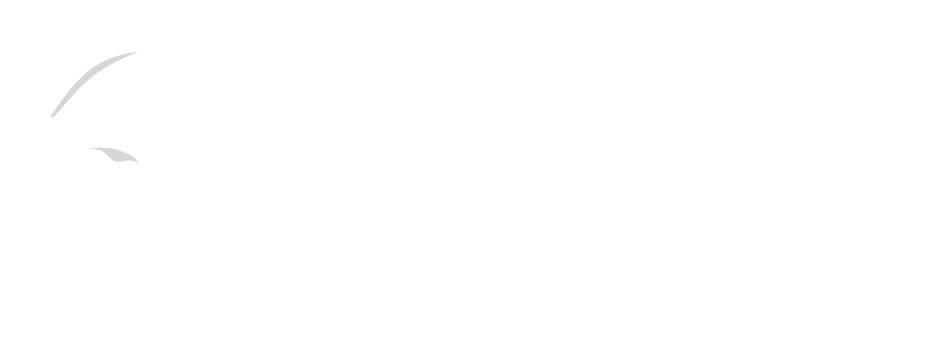 www.rainforest-alliance.org
The Rainforest Alliance works to conserve biodiversity and ensure sustainable livelihoodsby transforming land-use practices, business practices and consumer behavior.